EVALUAREA ȘI GESTIONAREA CALITĂȚII AERULUI. CADRUL LEGISLATIV ȘI EXEMPLE PRACTICE LA NIVELUL JUDEȚULUI BUZĂU
Aerul este factorul de mediu care constituie cel mai rapid suport ce favorizează transportul poluanţilor în mediu. Poluarea aerului are multe şi semnificative efecte adverse asupra sănătăţii umane şi poate provoca daune florei şi faunei în general.
Calitatea aerului este determinată de emisiile în aer provenite de la sursele staţionare şi sursele mobile (traficul rutier), precum şi de transportul pe distanţe lungi a poluanţilor atmosferici.
Din aceste motive se acordă o atenţie deosebită activităţii de supraveghere, menţinere şi de îmbunătăţire a calităţii aerului.
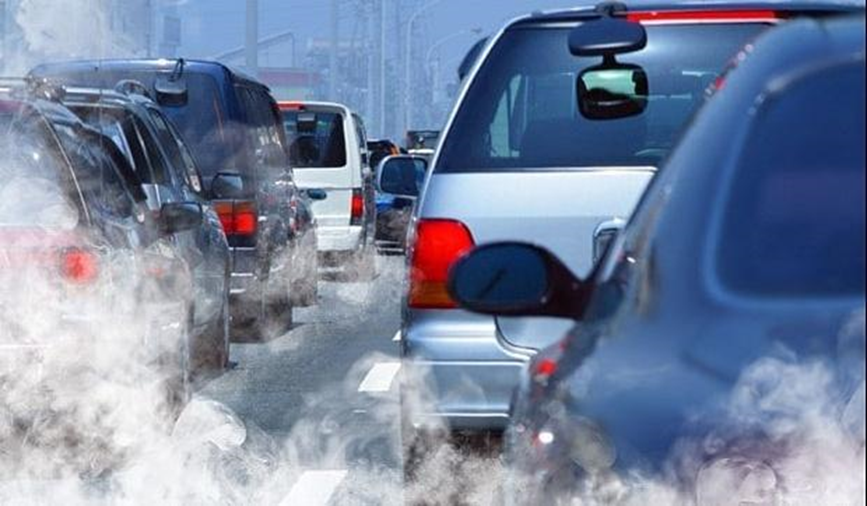 În România, domeniul „calitatea aerului” este reglementat prin Legea nr.104/15.06.2011 privind calitatea aerului înconjurător, cu completările și modificările ulterioare. Prin această lege au fost transpuse în legislaţia naţională prevederile Directivei 2008/50/CE a Parlamentului European şi a Consiliului din 21 mai 2008 privind calitatea aerului înconjurător şi un aer mai curat pentru Europa publicată în Jurnalul Oficial al Uniunii Europene (JOUE) nr. L 152 din 11 iunie 2008 şi ale Directivei 2004/107/CE a Parlamentului European şi a Consiliului din 15 decembrie 2004 privind arseniul, cadmiul, mercurul, nichelul, hidrocarburile aromatice policiclice în aerul înconjurător publicată în Jurnalul Oficial al Comunităţilor Europene (JOCE) nr. L 23 din 25 ianuarie 2005.

Legea calităţii aerului are ca scop protejarea sănătăţii umane şi a mediului ca întreg prin reglementarea măsurilor destinate menţinerii calităţii aerului înconjurător acolo unde aceasta corespunde obiectivelor pentru calitatea aerului înconjurător stabilite prin prezenta lege şi îmbunătăţirea acesteia în celelalte cazuri.
Punerea în aplicare a legii calităţii aerului înconjurător se realizează prin Sistemul Naţional de Evaluare şi Gestionare Integrată a Calităţii Aerului, denumit în continuare SNEGICA, care asigură cadrul organizatoric, instituţional şi legal de cooperare a autorităţilor şi instituţiilor publice cu competenţe în domeniu în scopul evaluării şi gestionării calităţii aerului înconjurător, în mod unitar, pe întreg teritoriul României, precum şi pentru informarea populaţiei şi a organismelor europene şi internaţionale privind calitatea aerului înconjurător.

SNEGICA cuprinde, ca părţi integrante, următoarele două sisteme:
a)Sistemul Naţional de Monitorizare a Calităţii Aerului, denumit în continuare SNMCA, care asigură cadrul organizatoric, instituţional şi legal pentru desfăşurarea activităţilor de monitorizare a calităţii aerului înconjurător, în mod unitar, pe teritoriul României; 
b)Sistemul Naţional de Inventariere a Emisiilor de Poluanţi Atmosferici, denumit în continuare SNIEPA, care asigură cadrul organizatoric, instituţional şi legal pentru realizarea inventarelor privind emisiile de poluanţi în atmosferă, în mod unitar, pe întreg teritoriul ţării.
SNEGICA îndeplineşte următoarele atribuţii:
a)asigură evaluarea calităţii aerului înconjurător, în mod unitar, în aglomerările şi zonele de pe întreg teritoriul ţării; 
b)asigură clasificarea şi delimitarea ariilor din zone şi aglomerări în regimuri de evaluare şi în regimuri de gestionare a calităţii aerului înconjurător; 
c)asigură realizarea inventarului naţional privind emisiile de poluanţi în atmosferă; 
d)asigură elaborarea şi punerea în aplicare a planurilor de menţinere a calităţii aerului, a planurilor de calitate a aerului şi a planurilor de acţiune pe termen scurt; 
e)asigură informaţiile necesare realizării rapoartelor către organismele europene şi internaţionale; 
f)asigură informarea publicului cu privire la calitatea aerului înconjurător.

În scopul evaluării şi gestionării calităţii aerului înconjurător pe întreg teritoriul ţării se stabilesc aglomerări, zone de evaluare a calităţii aerului înconjurător şi zone de gestionare a calităţii aerului înconjurător.
Astfel, conform Legii 104/2011, este stabilită zona Buzău, de evaluare a calității aerului înconjurător, reprezentând delimitarea administrativă a judeţului Buzău.
Agenţia pentru Protecţia Mediului Buzău este instituţia care asigură aplicarea legislaţiei privind calitatea aerului la nivel teritorial, efectuează activităţi de monitorizare a aerului înconjurător prin sistemul RNMCA, realizează Inventarul de emisii la nivel județean, colaborează cu alte instituţii locale şi centrale pentru evaluarea calităţii aerului înconjurător, informează titularii de activităţi în cazul apariţiei riscului de depăşiri ale valorilor limită, participă la elaborarea planurilor de calitatea aerului şi monitorizează îndeplinirea şi efectele aplicării măsurilor, introduce în actele de reglementare aceste măsuri, acolo unde este cazul şi asigură informarea publicului cu privire la calitatea aerului înconjurător.
Concret, calitatea aerului în județul Buzău este monitorizată atât prin măsurători manuale, cât și automat, prin două stații automate de monitorizare a calității aerului, parte integrantă a RNMCA, aflate în comodat la APM Buzău, ele fiind proprietatea MM.
În perioada 2015-2019, pentru realizarea Programului de dezvoltare si optimizare a Retelei Nationale de Monitorizare a Calitatii Aerului (RNMCA) s-au derulat 4 contracte subsecvente de servicii, incheiate in baza Acordului-cadru nr.999/16.02.2015, între MINISTERUL MEDIULUI ȘI ASOCIEREA “Orion Europe SRL – Orion SRL.
Cele 2 staţii automate de monitorizare a calităţii aerului din județul Buzău sunt amplasate, conform criteriilor indicate în legislaţie, în municipiile Buzău și Rîmnicu Sarat,  în zone reprezentative pentru fiecare tip de staţie.
Amplasarea statiilor automate de monitorizare a calității aerului pe teritoriul județului Buzău
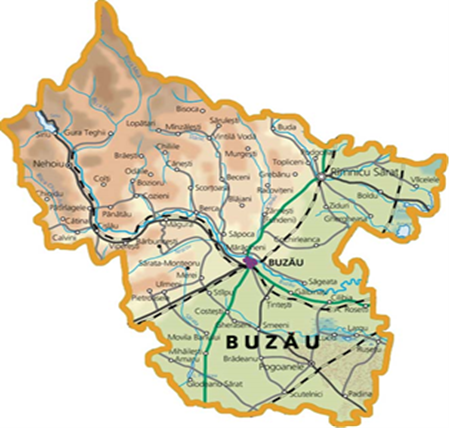 Legendă:

      BZ-1: Str. Sfântul Sava de la Buzău nr.3, mun.Buzău-tip fond urban

      BZ-2:  str. Focsani, nr. 23, mun. Ramnicul Sărat-tip trafic
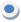 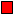 Staţia Buzău 1 (BZ1) este o staţie de tip urban, amplasată în municipiul Buzău, Str. Sfântul Sava de la Buzău, nr.3.
Acestă staţie evaluează influenţa așezărilor umane asupra calităţii  aerului, având următoarele caracteristici:
•raza ariei de reprezentativitate este de 1-5 km;
•poluanţii monitorizaţi sunt dioxid de sulf (SO2), oxizi de azot (NOx/NO/NO2), monoxid de carbon (CO), ozon (O3),  benzen, toluen, etilbenzen, o-, m-, p-xilen, pulberi în suspensie (PM 10 şi PM 2,5) şi parametrii meteo (direcţia şi viteza vântului, presiune, temperatură, radiaţia solară, umiditate relativă, precipitaţii);
Staţia Buzău 2 (BZ2) este o staţie de tip trafic amplasată în municipiul Râmnicu Sărat, str. Focsani, nr. 23.
Acestă staţie evaluează influenţa traficului de pe DN E85 asupra calităţii   aerului, având următoarele caracteristici:
•raza ariei de reprezentativitate este de 10-100m
•poluanţii monitorizaţi sunt dioxid de sulf (SO2), oxizi de azot (NOx/NO/NO2), monoxid de carbon (CO), benzen, toluen, etilbenzen, o-, m-, p-xilen, pulberi în suspensie (PM 10 şi PM 2,5)
Poluanţii monitorizaţi de cele două stații automate, metodele de măsurare, valorile limită, pragurile de alertă şi de informare sunt stabilite în legislaţia naţională privind protecţia atmosferei şi respectă reglementările europene. 
Pentru a caracteriza condiţiile de prelevare şi a corela nivelul concentraţiei poluanţilor cu sursele de poluare, la stația BZ1 sunt înregistrate continuu valorile pentru următorii parametrii meteo relevanţi pentru prelevare: direcţia şi viteza vântului, presiune, temperatură, radiaţia solară, umiditate relativă și precipitaţii. Semnalele furnizate de senzorii meteorologici au fost achiziţionate, procesate şi stocate în valori medii de un data logger. 
Datele pot fi vizualizate în timp real pe site-ul www.calitateaer.ro.
APM Buzău realizează informarea publicului privind calitatea aerului în județul Buzău, dar și a celorlalte instituții publice din județ, prin postarea pe site-ul instituției www.apmbz.anpm.ro, a următoarelor documente:
-Buletine zilnice de calitate a aerului;
-Raportul anual privind evaluarea calității aerului la nivelul județului Buzău;
-Rapoartele lunare și anual privind Starea factorilor de mediu la nivelul județului Buzău.
De asemenea, Instituția Prefectului județului Buzău este informată lunar privind calitatea aerului în județ prin transmiterea de către APM Buzău a Raportului privind Starea mediului în județul Buzău, a Raportului privind calitatea aerului în județul Buzău, ce cuprinde date concrete privind modul de funcționare a stațiilor de monitorizare și a altor raportări.
Pentru fiecare depășire a valorilor limită/țintă înregistrată la cele două stații este realizată o informare și transmisă atât la GNM-CJ Buzău, cât și la Primăria municipiului Buzău sau Rîmnicu Sărat, după caz.
Evoluţia concentraţiilor medii anuale ale tuturor indicatorilor monitorizaţi de staţia de fond urban  BZ-1, în perioada 2014-2018 este prezentată în tabelul și figura următoare:
Legendă: N-captură de date anuală care nu îndeplinește condițiile de calitate a datelor impuse prin Legea 104/2011
Din analiza datelor din diagrama de mai sus se poate trage concluzia că evoluţia calităţii aerului în perioada  2014-2018 a fost bună, manifestându-se tendiţa de liniaritate a valorilor medii pentru majoritatea indicatorilor monitorizaţi. Creşterea valorilor unora dintre indicatorii monitorizaţi este cauzată de captura de date insuficientă comparată cu captura de date mare din anii precedenţi.
Analiza cantitativă comparativă a capturilor de date  realizate la stația automată de monitorizare a calității aerului înconjurător  BZ-1 în anul 2018 faţă de perioda 2014-2017 este prezentată în tabelul alăturat.
Legendă: N-captură de date anuală care nu îndeplinește condițiile de calitate a datelor impuse prin Legea 104/2011
Evoluţia concentraţiilor medii anuale ale tuturor indicatorilor monitorizaţi de staţia de trafic  BZ-2, în perioada 2017-2018 este prezentată în tabelul și figura următoare:
Legendă: N-captură de date anuală care nu îndeplinește condițiile de calitate a datelor impuse prin Legea 104/2011
Stația BZ2 a intrat in revizie generală din ianuarie 2016, conform contractului subsecvent de servicii nr. 55/2015 și a fost pusă în funcțiune în luna aprile 2016. Pe parcursul anului 2016, la STAȚIA BZ2, majoritatea analizoarelor nu au funcționat, iar cele care au funcționat spre sfârșitul anului, au înregistrat o captură de date mică. În anul 2017, doar pentru indicatorul NO2 s-a înregistrat o captură de date care să îndeplinească obiectivul de calitate a datelor, conform Legii 104/2011. În anul 2018, toate analizoarele au funcționat, existând captură de date suficientă, conform Legii 104/2011.Analiza cantitativă comparativă a capturilor de date  realizate la stația automată de monitorizare a calității aerului înconjurător  BZ-2 în anul 2018, comparativ cu anii 2016 și 2017 este prezentată în tabelul alăturat:
Legendă: N-captură de date anuală care nu îndeplinește condițiile de calitate a datelor impuse prin Legea 104/2011
Din analiza datelor furnizate de staţia automată de monitorizare a calităţii aerului BZ-1, în cursul anului 2018 se constată că  pentru indicatorii SO2, CO, Benzen, NO2, PM10grv și PM2,5grv nu s-au înregistrat depăşiri ale valorilor limită şi a valorii ţintă. 
În cazul indicatorului Ozon, în anul 2018 a fost înregistrată o depăşire a valorii țintă pentru protecția sănătății umane, valoarea maximă zilnică a mediilor pe 8 ore alegându-se prin examinarea mediilor mobile pe 8 ore, calculate pe baza datelor orare și actualizate din oră în oră, cauzată, în principal, de existența condițiilor favorabile pentru producerea și acumularea de ozon și a dispersiei scăzute.
Variația numărului de depăşiri ale valorii țintă pentru protecția sănătății umane la Ozon, la stația BZ-1, în perioada 2014-2018, este prezentată în tabelul alăturat:
Din analiza datelor furnizate de staţia automată de monitorizare a calităţii aerului BZ-2, în cursul anului 2018 se constată că  pentru indicatorii SO2, CO și Benzen nu s-au înregistrat depăşiri ale valorilor limită impuse prin Legea 104/2011. 
În cazul indicatorului PM10 gravimetric, în anul 2018 au fost înregistrate 2 depăşiri ale valorii medii zilnice, cauzate, în principal, de traficul intens, stația fiind una de trafic, situată pe E85, într-o zonă cu trafic intens. De asemenea, ambele depășiri s-au înregistrat în lunile reci, de toamnă și iarnă, o altă cauză fiind încălzirea rezidențială și resuspensia prafului de către vânt.
Din cauza capturii mici de date pentru PM10grv din 2017 la stația BZ-2, nu se poate realiza o evoluție a depășirilor valorii limită zilnice înregistrate în monitorizarea acestui indicator. Pentru anul 2018, numărul de depășiri (2) se încadrează în limita impusă prin Legea 104/2011, adică maxim 35 de depășiri ale valorii limită zilnice.
Variația numărului de depăşiri ale valorii limită zilnice la PM10grv în anul 2018, la stația BZ-2 este prezentată în tabelul alăturat:
În cazul indicatorului NO2, monitorizat la staţia automată BZ2, au fost înregistrate 9 depăşiri ale valorii medii orare, depăşiri cauzate în principal de traficul intens, stația de monitorizare fiind de tip trafic și aflându-se în proximitatea unei șosele europene, intens circulată (pe E85, la ieșirea spre Focșani), arderile rezidenţiale, în zonă aflându-se și foarte multe case şi condiţiile meteo (calm atmosferic). În susţinerea cauzelor care au generat aceste depăşiri vine şi faptul că ele s-au produs preponderent în perioada rece a anului.
Variația numărului de depăşiri ale valorii limite orare la NO2 în perioada 2017-2018, la stația BZ-2 este prezentată în tabelul alăturat:
Cu toate că tendința numărului de depășiri a valorii limite orare pentru NO2 este de creștere de la un an la altul, se poate observa că se încadrează în numărul impus prin Legea 104/2011.
În municipiul Rîmnicu Sărat monitorizarea indicatorului PM10 gravimetric este realizată și cu un aparat SVEN LECKEL, aparat care nu face parte din RNMCA, dar care are ca principiu de măsurare tot metoda gravimetrică. 
În anul 2018 au fost înregistrate 5 depăşiri ale valorii limită, depăşiri înregistrate în perioada rece a anului şi cauzate de arderile rezidenţiale, de trafic şi de condiţiile meteo (calm atmosferic).
Variaţia numărului de depăşiri ale valorii limită la PM10grv, in municipiul Rîmnicu Sărat, în perioada 2014-2018 este prezentată în tabelul alăturat.
Din datele prezentate mai sus se constată că, în municipiul Rîmnicu Sărat, în niciun an nu s-a depăşit numărul maxim de depăşiri la PM10grv impus prin Legea 104/2011. Se constată o diminuare a numărului anual de depăşiri, acestea fiind cauzate de arderile rezidenţiale, de trafic şi de condiţiile meteo (calm atmosferic).
Efectele poluării aerului înconjurător
Conform Legii 104/2011 privind calitatea aerului înconjurător, sunt impuse niște cerințe pentru evaluarea concentrațiilor indicatorilor monitorizați de stațiile de calitatea aerului, printre care, este stabilit un număr maxim admis de depășiri ale valorilor limită/țintă.
Din datele prezentate mai sus, în perioada la care se face referire, în județul Buzău nu s-a înregistrat depăşirea numărului admis de depășiri ale valorilor limită şi valorii ţintă, conform Legii 104/2011, pentru indicatorii monitorizaţi de staţiile de fond urban BZ-1 și de trafic BZ-2. De asemenea, nu a fost cazul punerii în aplicare a planurilor de acțiune pe termen scurt, neîregistrându-se depășiri ale pragurilor de alertă/de informare pentru indicatorii monitorizați, conform legii.
Conform Ordinului MM nr. 598/2018 privind aprobarea listelor cu unitățile administrativ-teritoriale întocmite în urma încadrării în regimuri de gestionare a ariilor din zonele și aglomerările prevăzute în anexa nr. 2 la Legea nr. 104/2011 privind calitatea aerului înconjurător, zona Buzău se află în regimul II de gestionare a calității aerului pentru dioxid de sulf, dioxid de azot, oxizi de azot, particule în suspensie, respectiv PM10 şi PM2,5, plumb, benzen, monoxid de carbon, arsen, cadmiu, fiind necesară întocmirea de către Consiliul Județean Buzău a Planului de menținere a calității aerului în județul Buzău, plan care, în acest moment se află în procedura de avizare la CECA-ANPM.